Programa de lenguaje dual
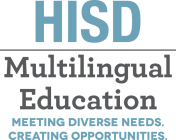 Visión
Para competir en un mercado económico diverso, HISD reconoce que los estudiantes deben de tener acceso a la mejor educación bilingüe y bicultural. Por lo tanto, el distrito implementa el programa de lenguaje dual que tiene como meta graduar estudiantes bilingües.
2
Programa de lenguaje dual de dos vias
Programa aditivo (los estudiantes aprenden a leer y escribir en más de un idioma).

Las clases consisten en una combinación de estudiantes cuya lengua materna es el inglés y estudiantes cuya lengua natal es español. 

Los estudiantes adquieren ambos idiomas al mismo tiempo que aprenden el contenido académico de diferentes materias (ciencias naturales, ciencias sociales, matemáticas, etc.).
3
[Speaker Notes: Currently, HISD offers 2 main language support services programs for ELLs at the elementary level:

Transitional Bilingual & Dual Language and 
ESL

The goals of the programs vary. For example, the goal of the Transitional and ESL Programs is to meet state exit criteria and be mainstreamed into a mainstream all English instruction class. 

The goal of the dual language program is to become bilingual, biliterate, and bicultural. Therefore, although a student in the dual language program meets the exit criteria, the students may continue to participate in middle school and high school.]
metas
Desarrollar la lectoescritura en inglés y español.

Lograr un alto desempeño académico en ambos idiomas.

Desarrollar una imagen positiva de la diversidad lingüística y cultural.

Desarrollar y promover empatía entre diferentes culturas.

La combinación de estudiantes, cuya lengua materna es el inglés con estudiantes de habla hispana, durante la instrucción académica impartida en inglés y español.
4
Historia del programa dual en hisd
5
Historia del programa dual en hisd
6
Prioridades del distrito
La meta es cambiar paulatinamente el programa de transición bilingüe al programa de lenguaje dual como el único programa bilingüe disponible para estudiantes cuya lengua madre no es el inglés, matriculados en HISD que tienen el perfil para participar en el programa.

Al mismo tiempo, el programa de lenguaje dual seguirá siendo un programa aditivo para estudiantes que son nativos del inglés.

La expansión de este modelo será gradual en secundarias y preparatorias teniendo en cuenta la ubicación geográfica de manera que estén cercanas a las primarias que ofrecen el programa de lenguaje dual.
7
Prioridades del distrito
La enseñanza en español debe abarcar del 50 al 80 por ciento del tiempo de instrucción dependiendo del grado y formato del programa.

Se garantiza el acceso equitativo para todos los estudiantes. Antes de ser aceptados en el programa los estudiantes tomarán un examen oral (IPT) para determinar el idioma que más dominan. En base a ello se decidirá si los estudiantes son candidatos para el programa bilingüe.

Los maestros son entrenados para utilizar de manera estratégica el inglés y el español. Es decir, se enfatiza el uso del lenguaje de manera auténtica y natural, evitando traducciones simultaneas.
8
Prioridades del distrito
Se recomienda que la implementación del programa incluya comience desde el jardín de niños y hasta quinto grado. Sin embargo, es recomendable que el programa dual se ofrezca hasta el doceavo grado.

El programa dual esta diseñado teniendo como base investigaciones científicas en el área de aprendizaje de idiomas dentro del área escolar.

El plan de estudios es riguroso. Se ha diseñado utilizando las pautas de estudio estatales- Conocimientos y destrezas esenciales de Texas (TEKS).
9
Apoyo de los Padres de familia
Se pide que los padres de familia participen en las actividades ofrecidas en la escuela.

También es recomendable que los padres de familia practiquen la lectura diariamente con su hijo(a), en inglés y español.

Establecer conversaciones en inglés y español con su hijo(a) para reforzar la adquisición del lenguaje así como el desarrollo de habilidades cognitivas.

Contestar cualquier duda idiomática de su hijo(a) para desarrollar fondos de conocimiento en casa.
10
Apoyo de los Padres de familia
Apoyo en clase
PTA/PTO
Festivales
Paseos
Noches familiares
Participar como voluntarios  5 horas por semestre. Es decir, participar 10 horas en actividades escolares, por ejemplo:
Club de lectura/escritura
Jardín escolar
Clases de inglés, computación, higiene y nutrición. 
Ayudar desde casa
Participar como tutor de lectura
11
Apoyo de los Padres de familia
El programa de lenguaje dual  exhorta a las escuelas a planear actividades para padres de familia, teniendo como mínimo:

Una reunión de padres de familia (Asociación de padres de familia, PTO/PTA)
2 sesiones informativas con los maestros
4 sesiones informativas sobre el programa de lenguaje dual con los directores de la escuela
12
inscripciones
Llenar por escrito el formulario de compromiso de padres de familia.

Examinación oral (IPT) para determinar el dominio del idioma.

Asignación de estudiantes a las clases del programa dual compuestas por: 
    50% de estudiantes con dominio del inglés
    50% de estudiantes con dominio del español
13
Programa de lenguaje dual formato 80:20
Inglés
14
Programa de lenguaje dual formato 50:50
Jardín de niños	             1ro                               2do                              3ro                                   4to                               5to
15
Programa respaldado científicamente
16
PROGRAMA RESPALDADO científicamente
Investigación realizada por HISD en conjunto con el Instituto Kinder de Investigaciones Urbanas

Estudio independiente del programa de lenguaje dual de HISD 
Primer estudio longitudinal con participantes que comenzaron su trayectoria académica desde el jardín de niños en el 2007
Se analizó el desempeño académico de los estudiantes utilizando información obtenida de exámenes de lectura en español e inglés
17
PROGRAMA RESPALDADO científicaMENTE
Los estudiantes que participaron en el programa de lenguaje dual desde el jardín de niños hasta el tercer grado escolar,  demostraron un mejor rendimiento en la lectura en español. 

Los participantes también demostraron un desarrollo cognitivo más rápido en comparación con estudiantes participes de otros programas bilingües.

Independientemente del formato del programa dual, los estudiantes que participaron durante cuatro años en este modelo, obtuvieron los mejores resultados en la lectura en inglés.
18
Programa respaldado científicamente
De todos los programas bilingües, los estudiantes que participaron en el modelo de lenguaje dual tuvieron los resultados más altos en las destrezas de lectura en español e inglés. 

Los participantes del programa de lenguaje dual igualaron y sobrepasaron el desempeño académico de aquellos estudiantes cuyos padres negaron los servicios bilingües o de lenguaje dual.
19
Programa respaldado cientificamente
“Apoyando la perspectiva y prioridad del distrito, yo recomendaría seguir implementando y expandiendo este tipo de programa ya que, a pesar del costo que tiene, proporciona los mejores resultados.” 

--Ruth N. López Turley, 
Director of Houston Education Research Consortium (HERC) 
and Associate Director of the Kinder Institute for Urban Research
20
Programa de lenguaje dual en hisd
21
Programas multilingües de hisd
Website: http://www.houstonisd.org//Domain/8037
Blog: https://hisdmultilingual.wordpress.com/
Facebook: Houston ISD Multilingual
Twitter: @HISDMultiPrgms
Instagram: HISDMultilingual
Pinterest: Houston ISD Multilingual Programs
Email: multilingual@houstonisd.org
Phone: 713-556-6961
22